Session 1.1.2 – Reflection on social and environmental determinants of health
Aleksandra Kuzmanovic
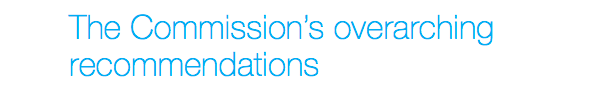 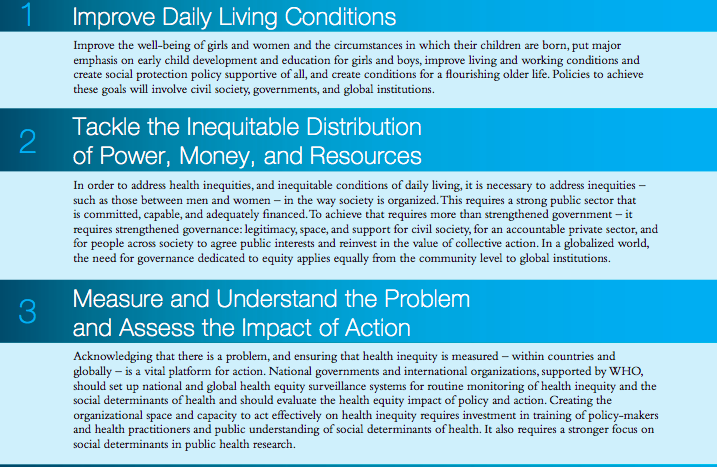 the circumstances in which people are born, grow, live, work, and age
the structural drivers of those conditions of
daily life – globally, nationally, and locally
expand the knowledge base, 
develop a workforce that is trained in the social determinants of health, 
and raise public awareness about the social determinants of health
Group work
20 minutes
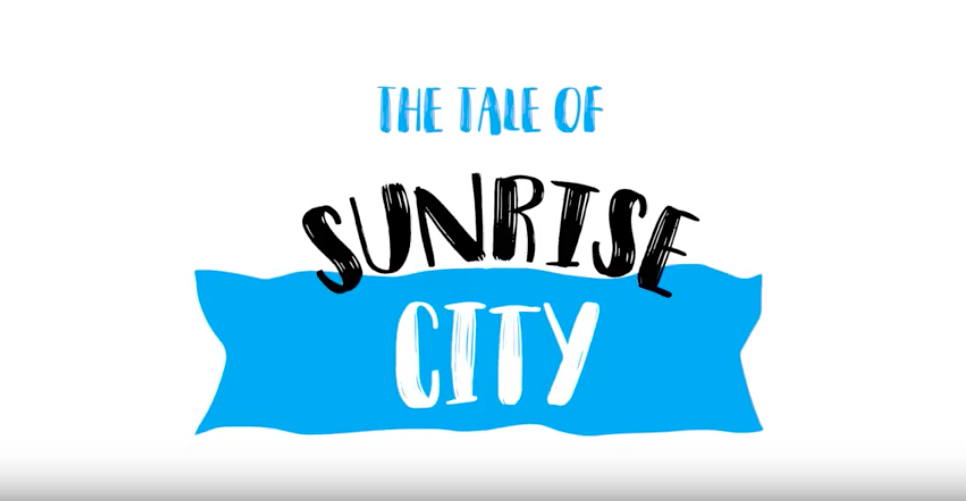